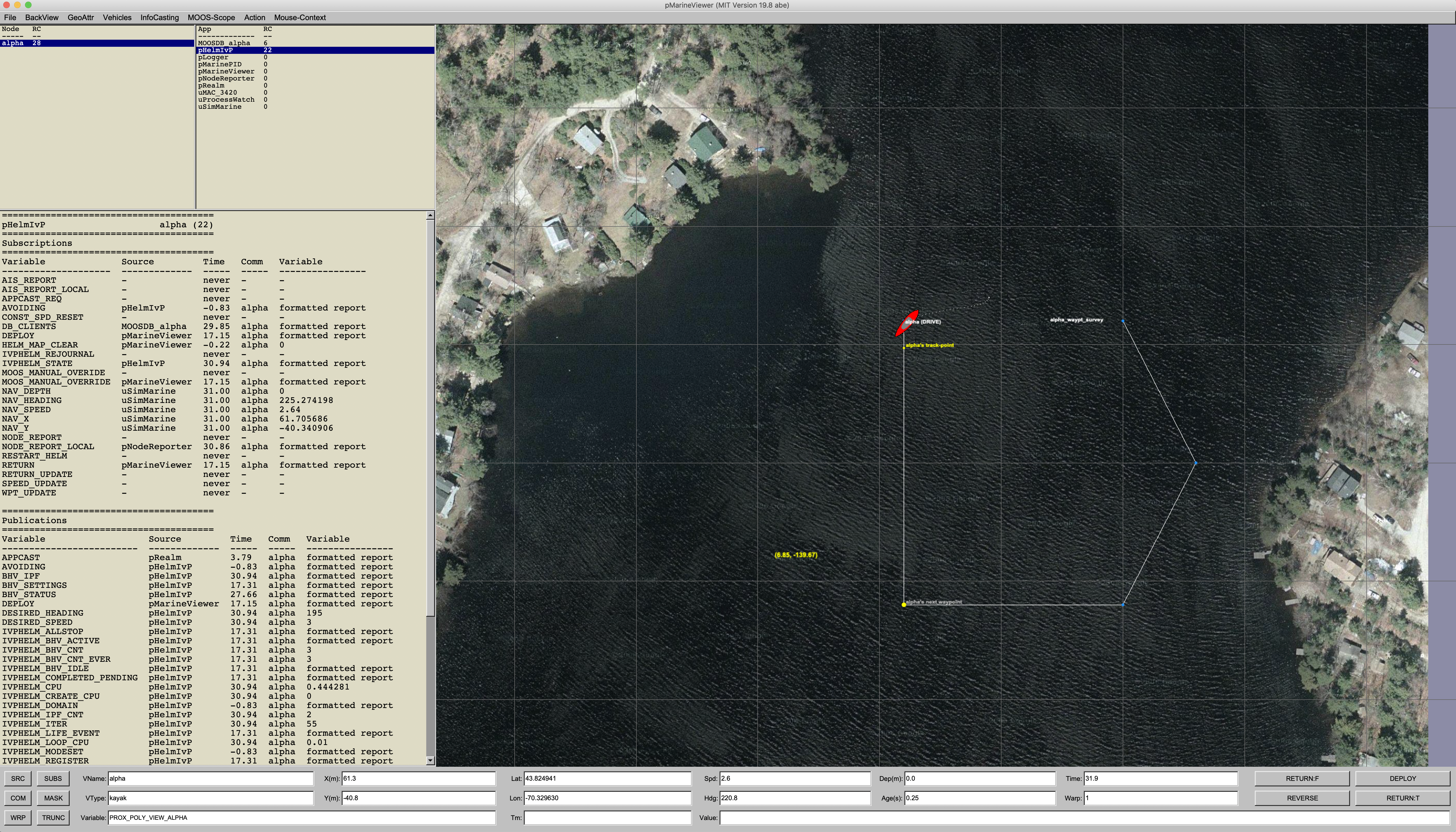 pMarineViewer
MOOSDB
pRealm
Other Apps
pShare
User
REALMCAST
REALMCAST_CHANNELS
REALMCAST_REQ
Shoreside
Vehicles
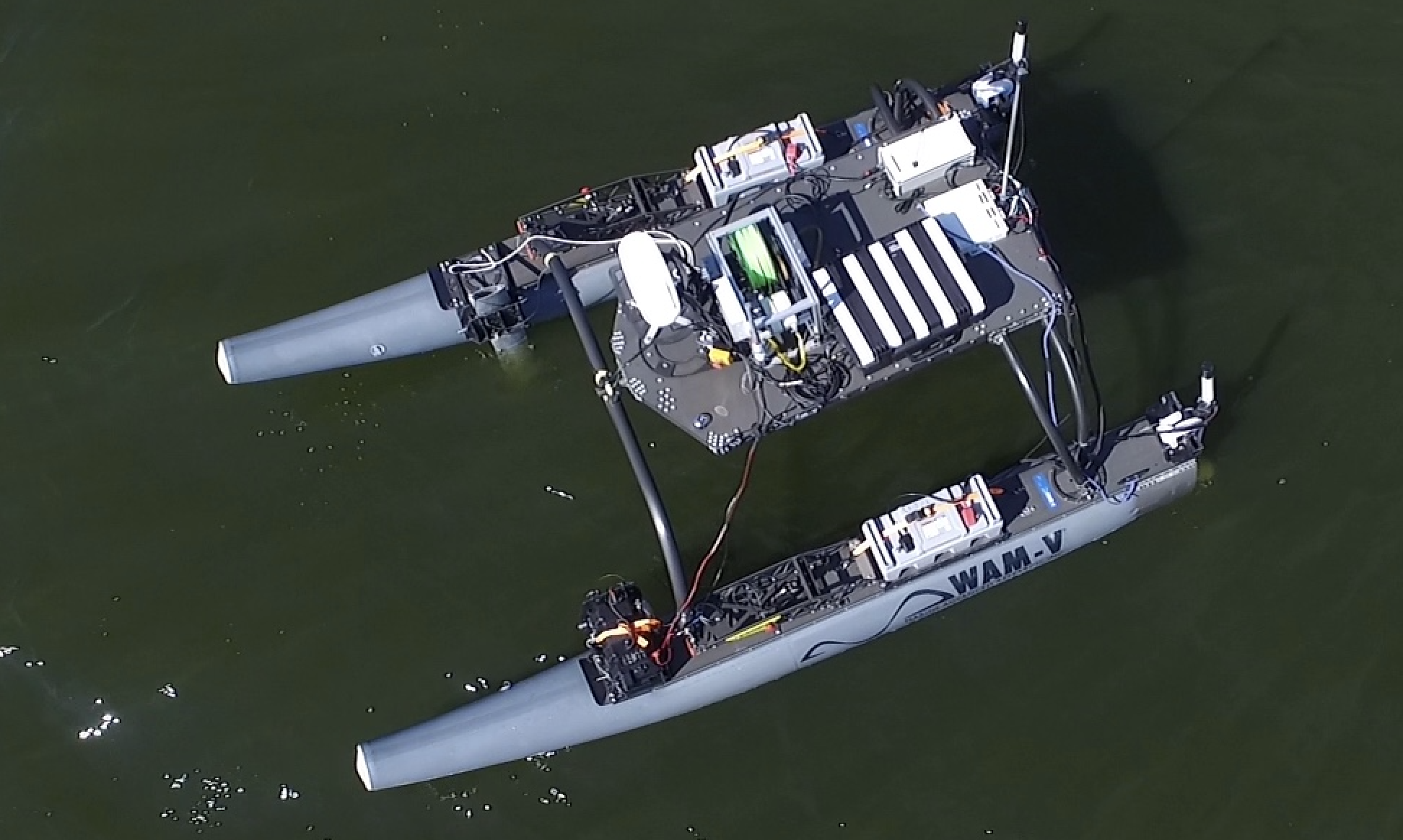 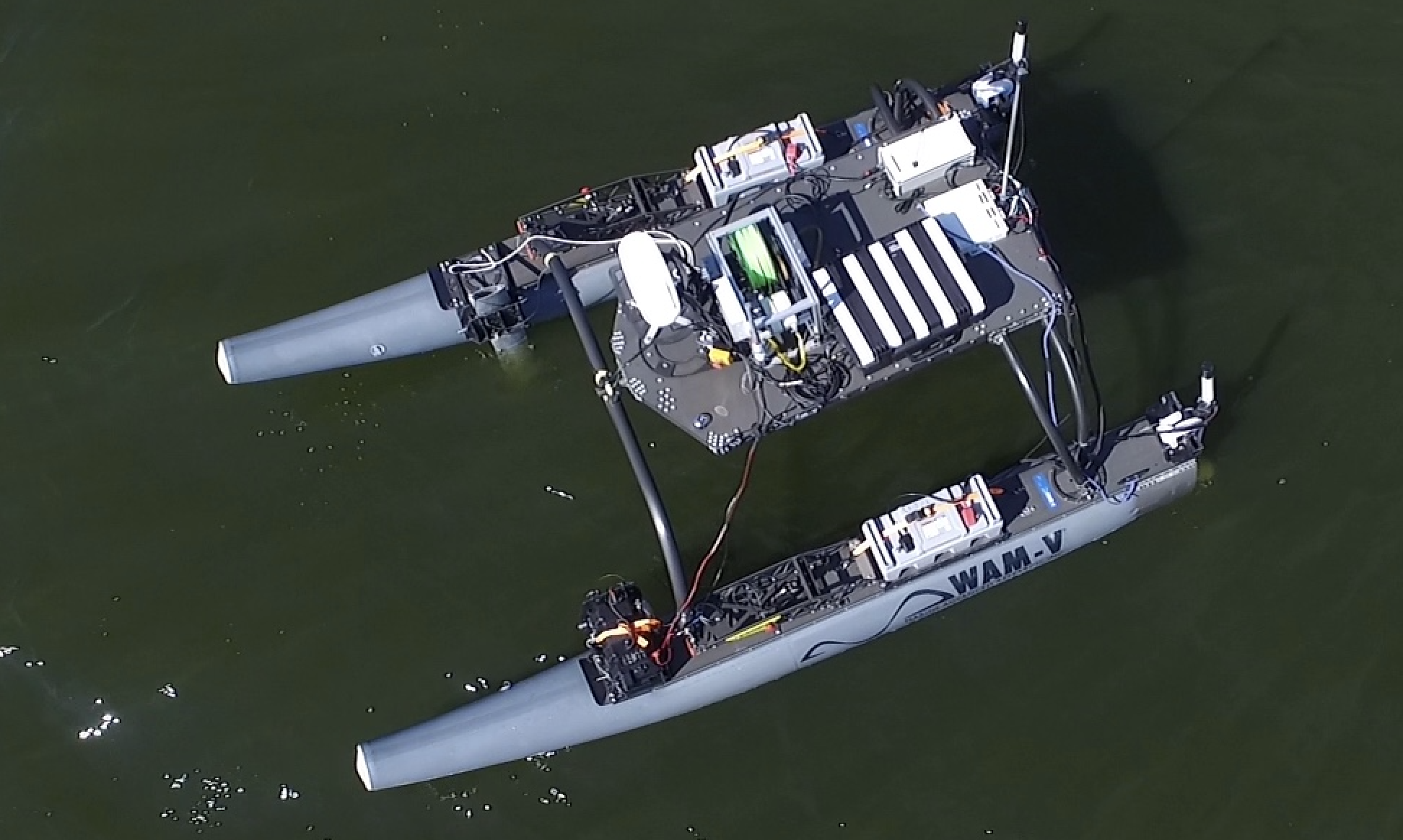 pShare
pShare
OtherApps
OtherApps
MOOSDB
MOOSDB
pHelmIvP
pHelmIvP
pRealm
pRealm
pNodeReporter
pNodeReporter
Requests should be registered locally in pRealm per request type. This way if there are multiple clients connected, wanting to look at different channels, then the clients can avoid changing channels on each other.
REALMCAST_REQ = “client=pmv,proc=pNodeReporter,duration=5”
REALMCAST_REQ
Client
pRealm
REALMCAST
REALMCAST = “node=ben!Q!proc=pNodeReporter!Q!count=22!Q!...”
Requests should be registered locally in pRealm per request type. This way if there are multiple clients connected, wanting to look at different channels, then the clients can avoid changing channels on each other.
REALMCAST_REQ = “client=pmv,duration=5,vars=DEPLOY:RETURN”
REALMCAST_REQ
Client
pRealm
WATCHCAST
WATCHCAST = “node=ben!X!var=DEPLOY!X!src=pHelmIvP!X!comm=ben!X!loc_time=1.45!X!....”
WATCHCAST = “node=ben!X!var=RETURN!X!src=pHelmIvP!X!comm=ben!X!loc_time=1.47!X!....”
Requests should be registered locally in pRealm per request type. This way if there are multiple clients connected, wanting to look at different channels, then the clients can avoid changing channels on each other.
Shoreside
Vehicle (henry)
pRealm
Client
REALMCAST_CHANNELS
REALMCAST_CHANNELS = “node=henry#channels=MOOSDB_henry,iSay, pContactMgrV20,pHelmIvP,pHostInfo,pLogger,pMarinePID,pNodeReporter,pRealm,pShare,uFldNodeBroker,uLoadWatch,uMemWatch,uProcessWatch,
uSimMarine”
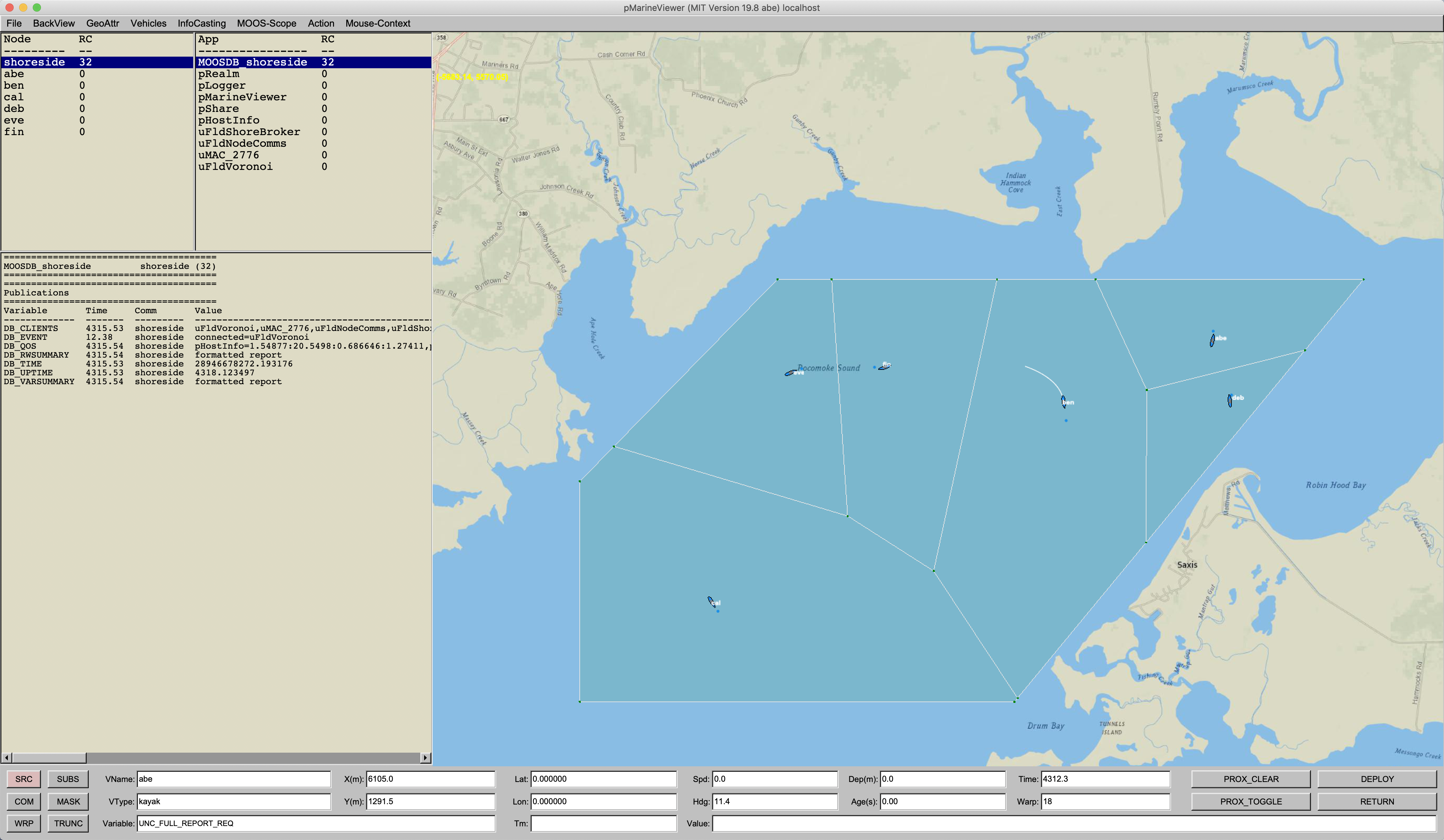 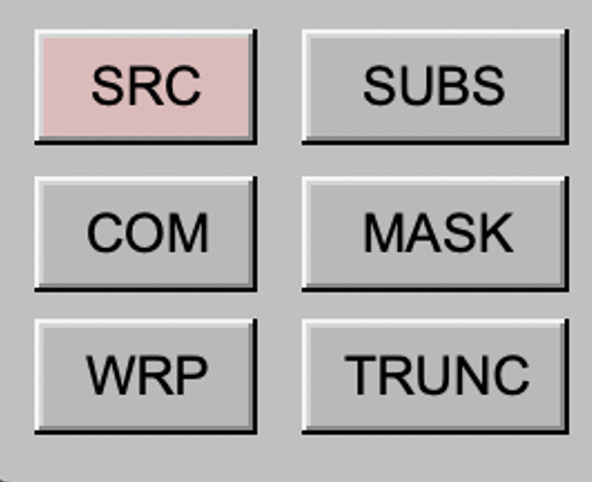 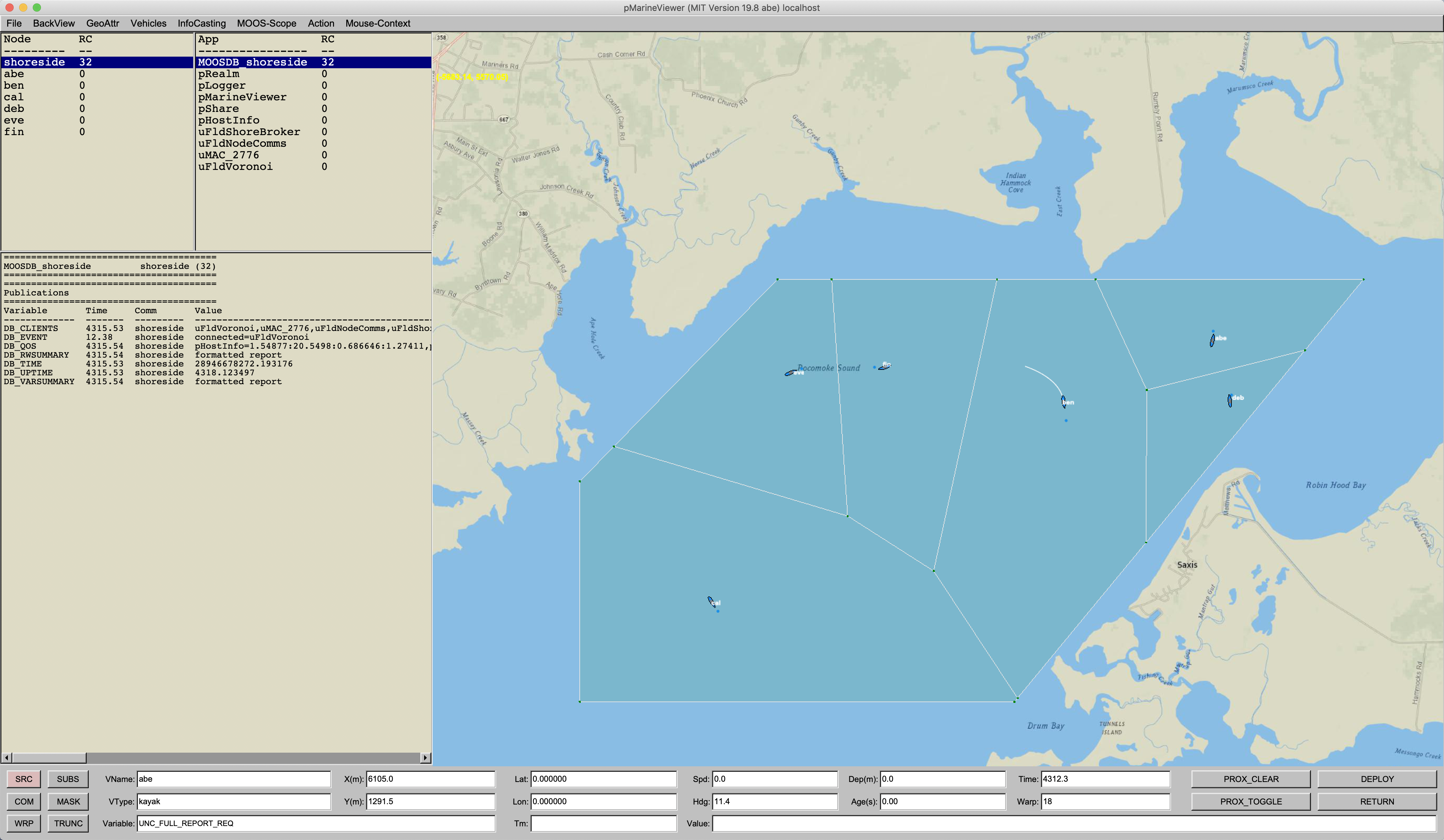